Good Morning
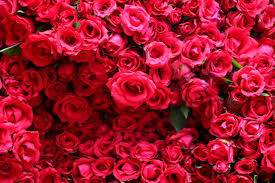 TEACHER IDENTIFICATION
Md.Golam Rabbani
BSc(Hons) Zoology
MSc (Fisheries)
BEd
Teacher at Bamunia Fajil Degree Madrasah,Shajahanpur,  Bogura
Md.Golam Rabbani   Mobile   01737009637  01772216190  01811887724  01811886963
Class: Five
Subject: English
Unit: 3
Lesson:   1-2
Learning outcomes
Students will be able to:
Understand questions about family and friends of   students.
Say words, phrases and sentences with proper sounds and stress.
Say sentences with proper intonation.
Read  words, phrases and sentences in the text with proper pronunciation, stress and intonation.
Make sentences using words, phrases given in the text.
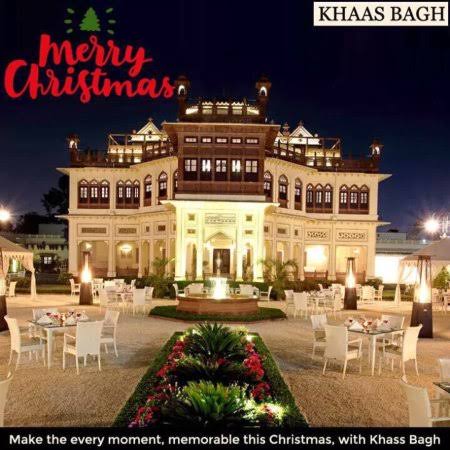 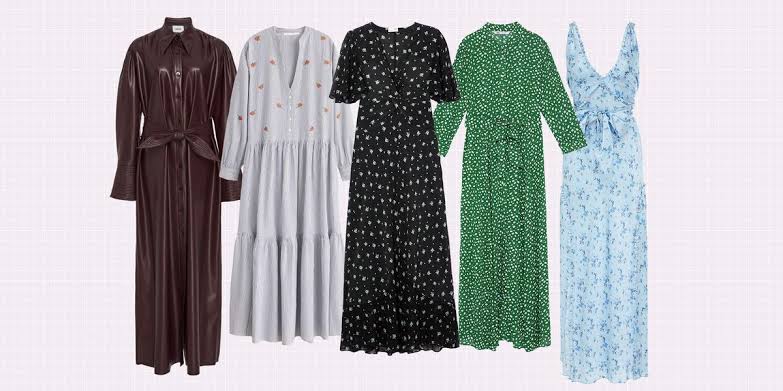 Apartment
Dresses
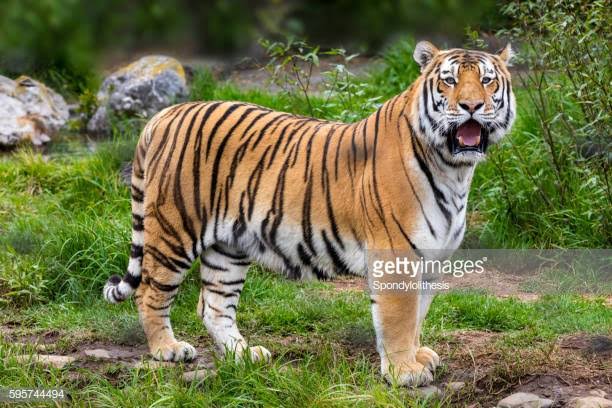 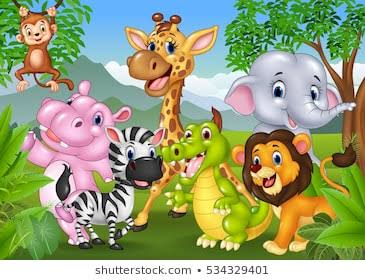 Cartoons
Tiger
Today’s  lesson
About Saikot’s family
New words and meaning.
Parents =         father and mother
Banker =    the person who works in bank                   Student =        learne                                                             Flat =           apartment
Make = prepare
Improve = develop
Tiger = one of the animals who lives in forest
Listen = hear
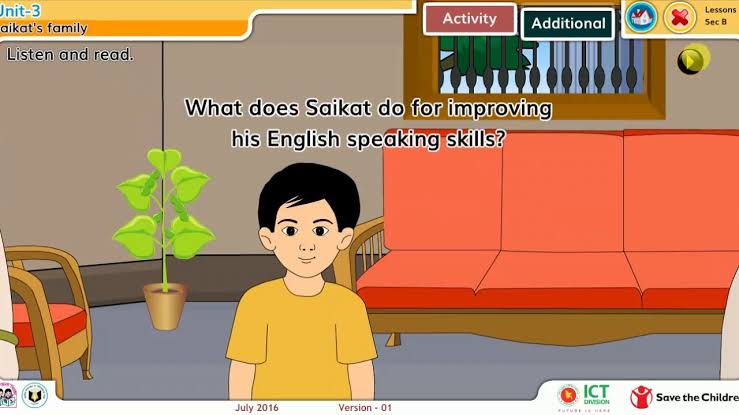 He lives with his parents in a flat in Bogra .He is in class 5.He is a good student. He wants to improve his English, so he watches cartoons on TV everyday. He also reads English books. He likes books about animals, especially tigers and lions.
This is Saikat.
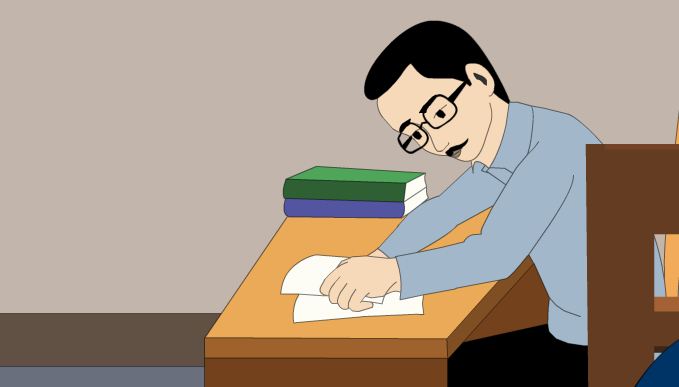 Mr.Rashidul Islam is a banker. But in his free time Mr.Islam writes stories and listens to music.
This is Saikat’s father.
Saikat’s mother is Mrs.Monwara Islam .She is a housewife. In her free time she enjoys sewing. She makes dresses. She often gets orders from her friends and neighbours.
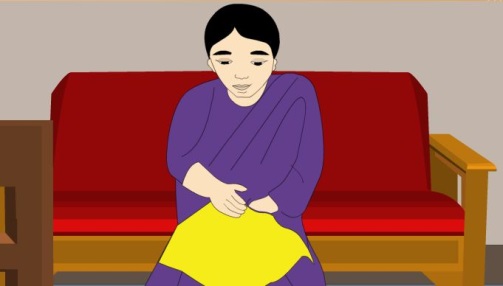 This is Saikat’s mother.
Teacher’s Reading
Dear students, open your book .
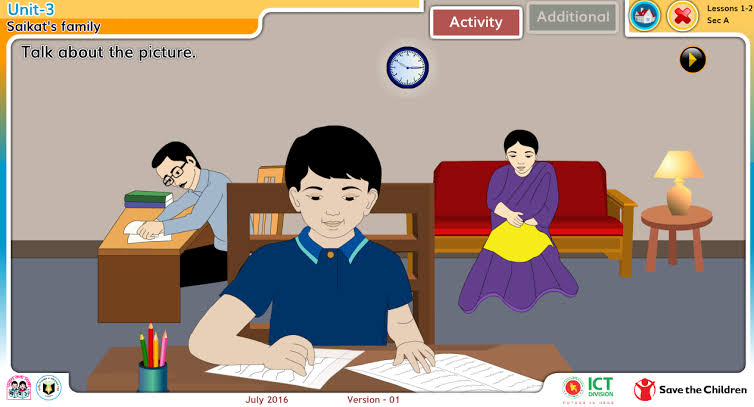 Listent and read.
Saikat Islam lives with his parents in a flat in Bogra. His father Mr. Rashidul Islam is a banker. But in his free time Mr. Islam writes stories and listents to music. Saikats mother is Mrs. Monwara Islam. She is a housewife. In her free time she enjoys sewing. She makes dresses. She often gets orders from her friends and neighbours. 
Saikat is in class 5. He is a good student. He wants to improve his English. So,he watches cartoons on TV everyday. He also reads English books. He likes books about animals, especially tigers and Lions.
1. Match  similar words or phrases    in column A with column B.
GW
IW
Read the passage about ‘Saikot’s family’ from the text book and write the answer of the following questions.
1. What is Saikat?
Ans: Saikat is a student.
2. What is Saikat’s mother’s name?
Ans: Saikats mothers name is Monowara Begum.
3. What is Saikats Father?
Ans: Saikats father is a Banker.
[Speaker Notes: The teacher can ask SS to go to the textbook.  After reading the passage  student will find out the answer from the passage. 10 minutes can be given for the task. Then the teacher can elicit answer from 4/5 students. Then the teacher can show the answer.]
Write true or false.
False
1. Saikat lives in Chittagong.
2. Saikat’s mother is a housewife.
True
3. Saikat read in class 3.
False
3. Saikat reads English story book everyday.
True
Fill in the gaps.
1.Sakat islam wants to improve …………
2. He is in class …………...
3.  Saikat Isalm is a ………….students.
4. He likes book about………
Make sentence
Home work
1.Housewife
2.Music
3.
Cartoons
Home Work
Write Ten Sentences About Your Family
Thank you
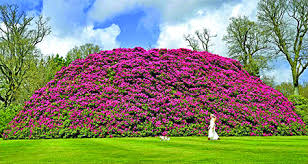